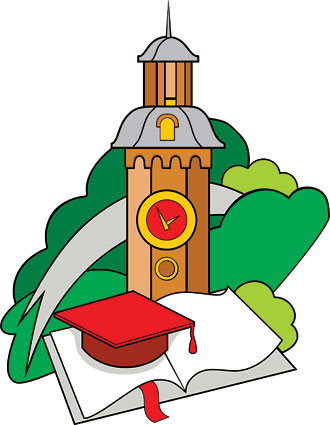 ЗВІТ ПРО ДІЯЛЬНІСТЬ КЕРІВНИКА «КЗ «ДНЗ №57 ВМР»
Туранська Тетяна Миколаївна
завідувач комунального закладу 
«Дошкільний навчальний заклад №57 
Вінницької міської ради»
Вінниця 
2020-2021
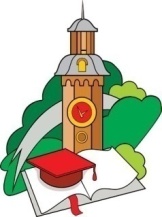 І. Основні підсумки роботи за 2020 - 2021 роки
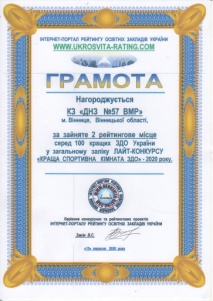 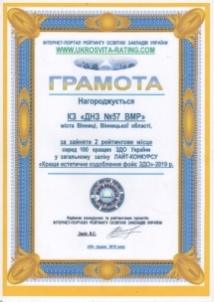 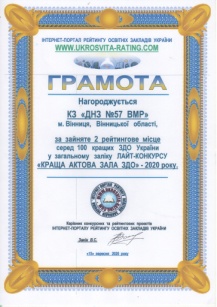 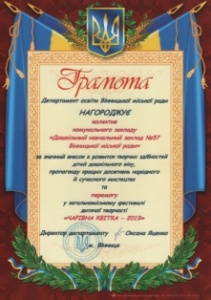 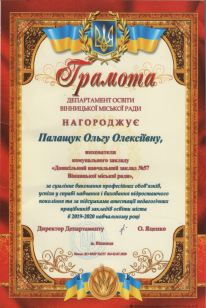 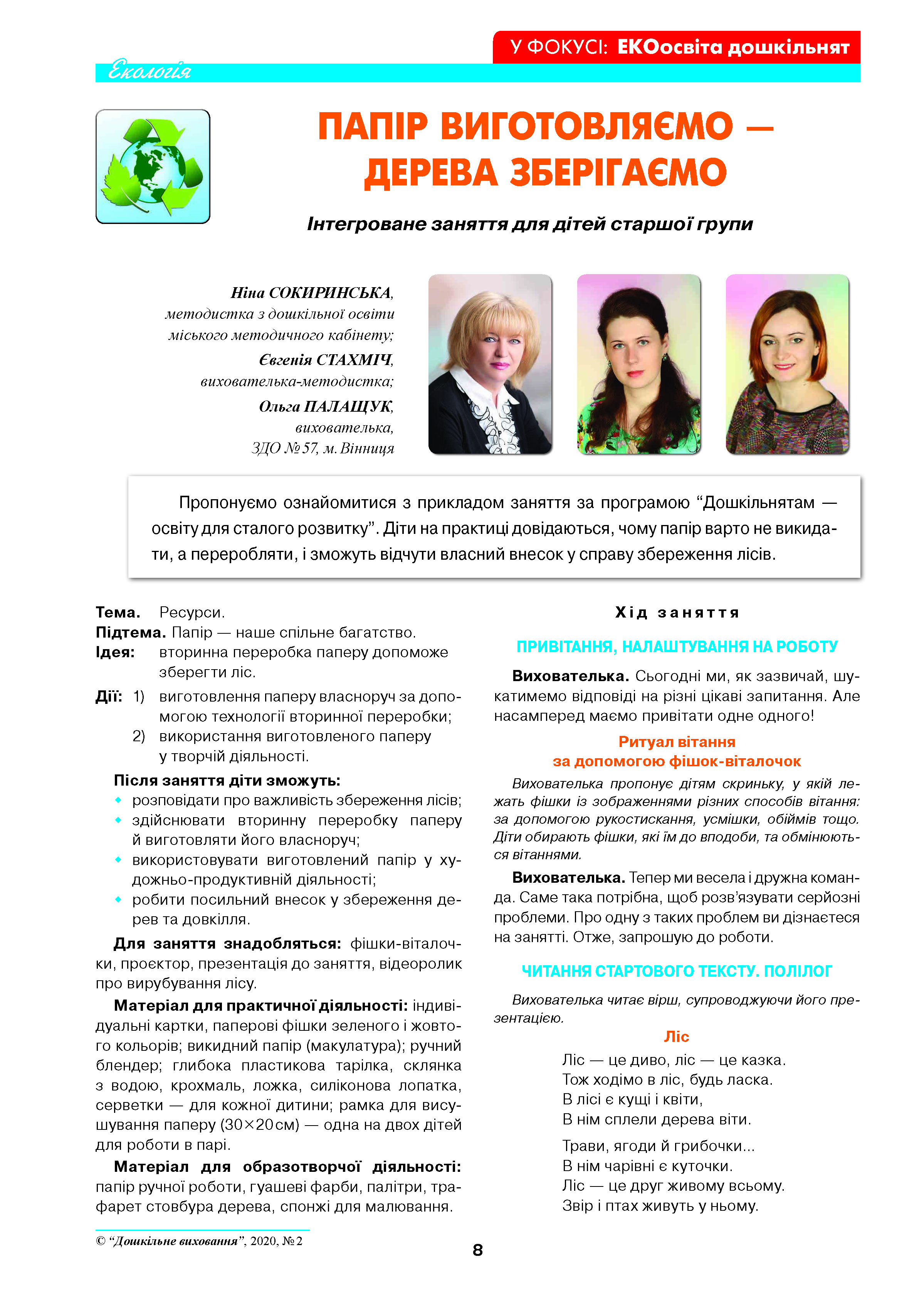 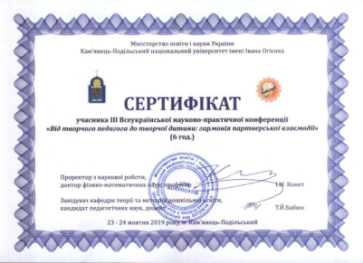 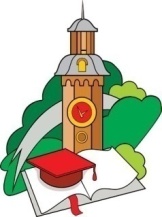 І. Основні підсумки роботи за 2020 - 2021 роки
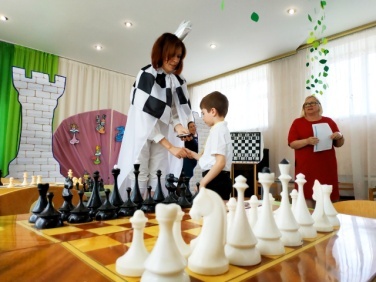 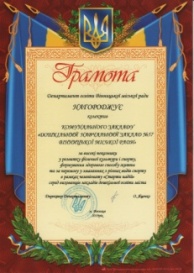 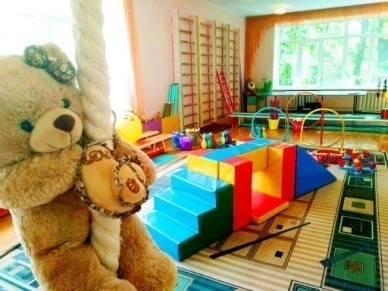 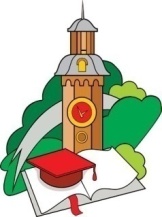 І. Основні підсумки роботи за 2020-2021 роки
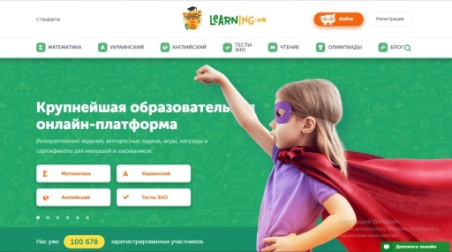 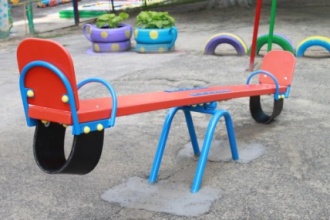 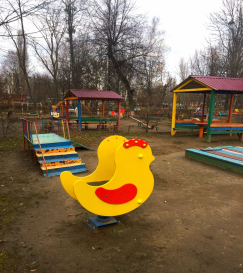 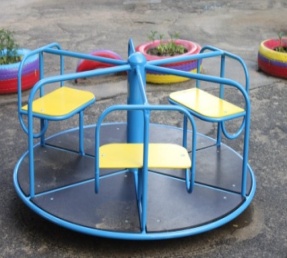 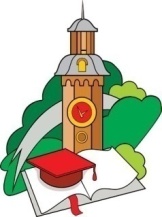 І. Основні підсумки роботи за 2020-2021 роки
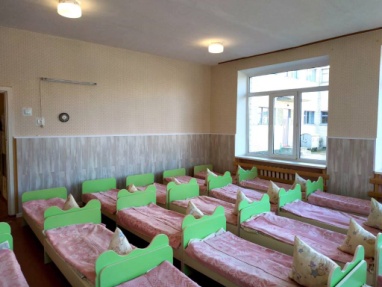 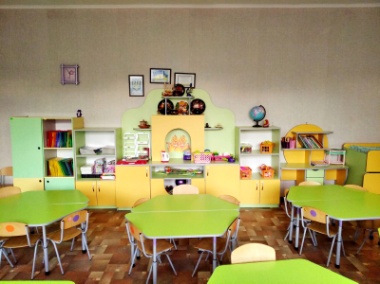 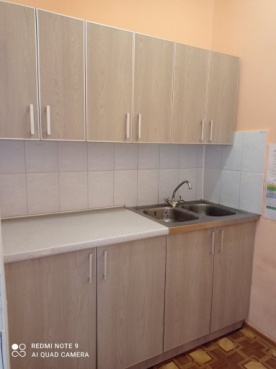 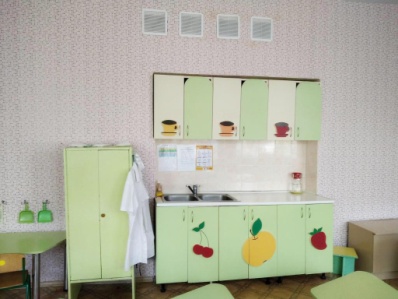 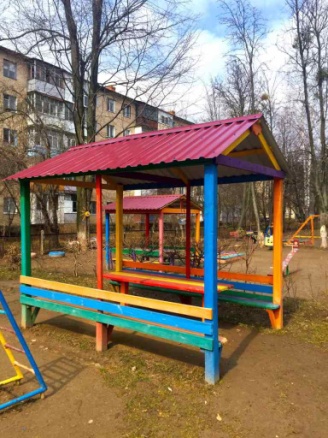 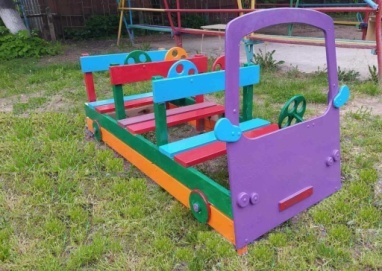 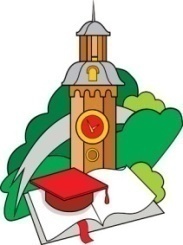 ІІ. Визначення проблемних питань закладу та надання пропозицій щодо їх вирішення
ІІІ. Пріоритетні напрямки роботи на 2021 рік
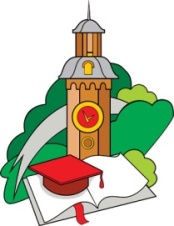 II. Пріоритетні напрямки роботи на 2017 рік
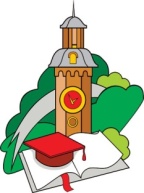 ІV. Стратегічні цілі до 2022 року